International student mobility and the life course. Transitions, sequences and turning points among credit and degree mobile students from Luxembourg
Emilia Kmiotek-Meier, M.A.
University of Luxembourg
SLLS International Conference 
Multidisciplinary Collaboration in Longitudinal and Lifecourse Research 11-13 October 2017 University of Stirling, Scotland, UK
The research from the MOVE project leading to these results has received funding from Horizon 2020 under Grant Agreement N° 649263.
Overview
Student mobility 
Transition / Turning point / Sequence
Data & Analysis
Findings -> Degree and credit student mobility in comparison
Summary / Outlook
2
I.a Student mobility
In the EU more research on credit mobility (ERASMUS)
Main lenses: factors influencing ISM (migration theories), students’ experiences, students’ employability (social inequalities, knowledge flows, social capital, mobility capital)
Not explicitly analysed from the life course perspective so far
If transition than rather as intercultural transition (Rienties & Jindal-Snape 2016)
3
II.a  Transition / Turning point
Transition
-> change of status
-> processual character (in distinction to an “event” )

Turning point
-> a transition can become a turning point
-> change in the trajectory direction

Trajectory
-> links life events and transitions to an entity

“Transitions are always embedded in trajectories that give them distinctive form and meaning” (Elder 1985)

(Elder 1985; Sackmann and Wingens 2001; Sackmann 2007)
4
II.b Sequence
Sequence 
-> between a transition and a trajectory 
-> focuses not only on singulare change of status, but on a chain of status changes (at least two), e.g.  X->Y->Z
(Sackmann and Wingens 2001)
5
III.a Student mobility in Luxembourg
2003 foundation of the University of Luxembourg

degree mobility from Luxembourg
75 % of all enrolled in tertiary education study abroad
mainly DE, FR, BE

credit mobility from Luxembourg
an obligatory semester abroad for undergraduates
mainly other EU-countries 

almost 100% student mobility from Luxembourg
6
III.b Data overview
7
IV.a Findings – different narrations
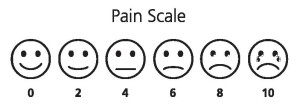 Degree students 

Credit students



WHY?
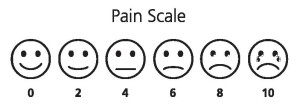 8
V.a Summary
Degree mobility: “one after another”
-> smooth transitions (changing status)



Credit mobility: multiple reversed transitions  (in-between status), rather a turning point
A
B
C
A
B
A’
the same As? is A’ not a new status?
9
V.b Outlook
1) Interdependencies between different levels
-> all plays a role (“interaction effects”)

2) Different types of student mobility 
-> different types of experience / transitions / turning points

3) Mobility always good?
-> a matter of timing? 
-> credit better at the end of the study?

4) Mobility as a MUST for social position/social mobility
-> to graduate you have to study abroad (credit or degree)
10
References
Elder, Glen H. 1985. “Perspectives on the Life Course.” In Life Course Dynamics. Trajectories and Transitions, 198-1980, edited by Glen H. Elder, 23–49. Ithaca and London: Cornell University Press.

Elder, Glen H. 1974. Children of the Great Depression. Social Change in Life Experience. Chicago, London: The University of Chicago Press.

Rienties, Bart, and Divya Jindal-Snape. 2016. “Multiple and Multi-Dimensional Transitions of International Students to Higher Education. A Way Forward.” In Multi-Dimensional Transitions of International Students to Higher Education, edited by Divya Jindal-Snape and Bart Rienties, 259–282. New York: Routledge. https://www.routledge.com/Multi-dimensional-Transitions-of-International-Students-to-Higher-Education/Jindal-Snape-Rienties/p/book/9781138890909.

Sackmann, Reinhold. 2007. Lebenslaufanalyse und Biografieforschung: eine Einführung. Wiesbaden: VS Verlag für Sozialwissenschaften.

Sackmann, Reinhold, and Matthias Wingens. 2001. “Theoretische Konzepte des Lebenslaufs: Übergang, Sequenz und Verlauf.” In Strukturen des Lebenslaufs: Übergang - Sequenz - Verlauf, edited by Reinhold Sackmann and Matthias Wingens, 17–48. Weinheim: Juventa.

Walther, Andreas, Stauber, Barbara, Biggart, Andy, du Bois-Reymond, Manuela, Furlong, Andy, López Blasco, Andreu, Mørch, Sven and Pais, José Machado (eds). 2002. Misleading Trajectories – Integration Policies for Young Adults in Europe? Opladen: Leske+Budrich.
11
Thank you for your attention!
Contact: 
Emilia Kmiotek-Meier 
emilia.kmiotek@uni.lu
University of Luxembourg
Faculté des Lettres, des Sciences Humaines, 
des Arts et des Sciences de l'Education

Institute of Geography and Spatial Planning
http://www.move-project.eu
FINAL CONFERENCE
Youth Mobility and Migration in Europe – Keep on Moving?Pathways, Institutions and Structural Effects of Youth Mobility in Europe 
7th – 9th of March 2018 University of Luxembourg
The research from the MOVE project leading to these results has received funding from Horizon 2020 under Grant Agreement N° 649263.
12